Le curling:pour le plaisir de jouer
grâce à une meilleure compréhension du jeu

Par: Jean-Guy Routhier
Club de curling Laurier Inc.
30 septembre 2018
[Speaker Notes: Le curling: pour le plaisir de jouer .

Si on a une meilleure compréhension du jeu, notre intérêt grandit d’autant  et cela tant comme joueur que spectateur.]
Les objectifs poursuivis
Ce document s’adresse:

 principalement aux curleurs et curleuses qui ont quelques années  dans la pratique de ce sport passionnant

de même qu’à toute personne qui veut approfondir ses connaissances en matière de curling
Table des matières
1- Le jeu de curling
2- Positions et habiletés requises des joueurs
3- Phases du jeu ( regroupement des manches)
4- Phases du jeu (intérieur d’une manche)
5- Stratégies en général
6- Tactiques en général
7- La communication
8- Avantages psychologiques
Le jeu de curling
Le curling est une sorte de jeu d’échecs sur glace.

             Ce jeu fait appel à des stratégies, des tactiques, des initiatives, résilience, résistance, position et avantages de terrain, avantages des pièces, attaques et ripostes.

Bref, une joute de curling (compétition ou récréation) est un combat amical entre deux équipes de joueurs et/ou joueuses.
[Speaker Notes: Le jeu de curling

Une joute de curling est un combat à gagner

Stratégies: planification générale pour atteindre un but donné, un objectif
Tactiques:  moyens d’exécuter le plan
Initiatives: Forcer l’adversaire à jouer notre jeu
Résistance: Se défendre
Résilience: Ce n’est pas fini tant que cela n’est pas fini
Avantages de terrain: positionnement des pierres
Avantages des pièces: nombre de pierres de qualité
Attaques: le propre d’un combat (agresseur) 
Réponses: le propre d’un combat (agressé)]
Section 1:

Le jeu de curling
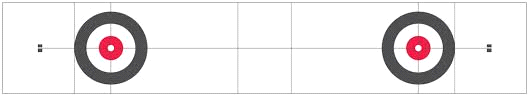 Piste (orientation)
Côté Maison 				 		Côté Éloigné 
Bouts pairs						Bouts impairs
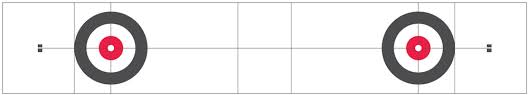 Section 2:

Positions  et habiletés requises des joueurs et/ou joueuses
Positions des joueurs
Le Premier
Le Deuxième
Le Troisième ou Vice-capitaine
Joue un rôle essentiel dans toute équipe.

              Doit posséder les connaissances et les            habiletés de lanceur du Capitaine et également être un bon balayeur.
             Capable d’exécuter des lancers délicats avec précision afin de rendre la finale de la manche plus facile pour le Capitaine.
Rôle de tampon entre les joueurs du front et le capitaine
Le Capitaine, « Skip »
Être le chef de l’équipe
Annonce le jeu et détermine où devrait être placée la brosse (la cible du lanceur).
              Doit être en mesure de lancer, n’importe quelle pierre avec calme, finesse et confiance.
Doit contrôler l’équipe, 
Doit effectuer le bon choix de lancer, (tactique)
Décide de la stratégie et dirige le jeu.
Position des joueurs et rotation dans l’ordre des lanceurs
La rotation dans l’ordre des lanceurs ne suit pas nécessairement la position assignée. 



Par exemple, les pierres de deuxième peuvent être lancées par le quatrième.
Problèmes potentiels
Très important, une joute peut être gâchée si un membre de l’équipe n’est pas satisfait de la position occupée.


Ne veut pas faire ses classes, i.e. veut une ascension trop rapide, être trop pressé de devenir Capitaine.
Ne comprend pas l’importance et le rôle de chaque position au succès de l’équipe.
Le Capitaine
Avant de prendre une décision, le Capitaine doit :

- être conscient de la phase du jeu ( à savoir le regroupement     des manches)  dans laquelle la joute est rendue

- être conscient de la phase du jeu à l’intérieur d’une manche dans laquelle la joute est rendue

- choisir de conserver ou modifier la stratégie en cours

- choisir la tactique appropriée
Les autres membres de l’équipe
Tout comme le Capitaine, tous les autres membres de l’équipe
- doivent être conscients de la phase du jeu
- de la stratégie en cours
 - et de la tactique demandée.
Section 3:

Phases du jeu (regroupement des manches)
Phases du jeu (regroupement des manches)
Phases du jeu (les deux premières manches)
Les deux premières manches dans une joute de 8 manches sont l’occasion:
1-	D’analyser l’état de la glace.
2-	De gagner de l’assurance dans l’exécution.
3-	D’adopter un style de jeu défensif.
4-   De mieux connaître son adversaire.

C’est la phase de reconnaissance (R). ( GEDA)
Phases du jeu (les manches intermédiaires)
Les manches 3 à 7 sont des manches de compétition (C).
Ces manches intermédiaires (3 à 6) et la manche 7 présentent les plus grands défis en ce qui a trait aux choix de stratégies et tactiques.
La manche  6  est une manche charnière, car c’est bien souvent à cette manche que se décide l’issue de la joute.
Les Capitaines  doivent faire preuve d’initiative et de créativité; ils évoluent sans cesse au cours de la joute passant de la défensive à l’offensive et vice versa.
 Un objectif est de mettre l’adversaire sous pression.
Phases du jeu (la manche finale)
A pointage serré, se décide, bien souvent, l’issue de la joute, au cours de la manche 8, la manche finale (F).
 

Stratégie et tactiques sont très importantes à cette étape de la joute.
Phases du jeu (regroupement des manches)  rappel
Section 4:

Phases du jeu (intérieur d’une manche)
Phases du jeu ( intérieur d’une manche)
Il y a 4 phases,
 
1-	Ouverture (O),
2-   Positionnement pour le combat (P),
3-	Combat (C)
   4-   Finale (F).

 (OPCF)
Phases du jeu (intérieur d’une manche) (Ouverture)
L’Ouverture regroupe les pierres 1 et 2; elle annonce la stratégie à venir dans cette manche. Les pierres de Premier.
L’Ouverture vise à occuper le plus rapidement et le plus efficacement les positions stratégiques attendues. 

(le centre, zone du 4 pieds, en position défensive ou la maison à 3ième  et 9ième  heure en position offensive)
Piste (Les  Positions Stratégiques)
DS
s
S
    





Le centre                                3ième et 9ième heure
Phases du jeu (intérieur d’une manche) (le Positionnement)
Le Positionnement pour le combat regroupe les pierres 3 et 4. Les pierres de Deuxième.
L’objectif est d’obtenir la meilleure position de terrain, un avantage du nombre de pierres en jeu et/ou un avantage en regard du positionnement de ces dernières en préparation de l’attaque qui s’en vient ou de la défensive en cours.
Phases du jeu (intérieur d’une manche) (le Combat)
Avec les pierres 5 et 6, le Combat (C) est définitivement engagé.  Les pierres de Troisième (Vice-Capitaine)



C’est ici que la créativité et l’initiative du Capitaine sont mises à rude épreuve.
Aussi, ces pierres peuvent faciliter la tâche du Capitaine ou la lui compliquer énormément, dépendant de l’exécution. 
Les pierres 5 et 6 ont aussi un rôle charnière, car dépendant de la situation analysée par la Capitaine, un changement de stratégie peut être décidé. (point de décision)
Phases du jeu (intérieur d’une manche) ( la Finale)
Avec les pierres 7 et 8, on passe à la ronde Finale. Les pierres de Capitaine.
Cette Finale décide habituellement du résultat de la manche en fonction de la stratégie amorcée précédemment (offensive ou défensive).
Ces pierres décident bien souvent du résultat de la joute elle-même, surtout si on est en fin de joute (8ième bout).
Phases du jeu ( intérieur d’une manche) rappel
Il y a 4 phases,
 
1-	Ouverture (O),
2-   Positionnement pour le combat (P),
3-	Combat (C)
   4-   Finale (F).

 (OPCF)
Évaluation continue de sa performance
A chaque fin de son tour à jouer dans une manche,

 il faut se demander:

1- Est-ce que j’ai mieux jouer que mon vis-à-vis?

2- Grâce à la qualité de mon jeu, est-ce que j’ai placé mon équipe en avance ou en meilleure position?
Section 5

Stratégies en général
Garde de zone protégée
Garde de zone protégée (GZP-5)

Surface entre la ligne de jeu et la ligne de T  sans compter la maison.

Aucune pierre de l’adversaire  ne peut être sortie du jeu jusqu’à ce que les 5 premières pierres (pierres du Premier de chaque équipe + la première pierre du Second de l’équipe qui n’a pas le marteau) soient jouées.
.
Stratégie et Tactique
Différence entre stratégie et tactique:




La stratégie se réfère au plan général

 tandis que la tactique s’adresse à l’exécution.
Stratégies ( les feux de circulation)
Les feux de circulation (couleur stratégique)

Rouge: Stratégie de protection

Jaune:  Stratégie de prudence

Vert:     Stratégie de poursuite
Les pierres d’ouverture
De façon générale, sans le marteau,  les pierres du Premier deviennent des gardes éloignés, ou près de la maison ou dans la maison. Le but est de bloquer le centre. (fermer la clé)
 Avec le marteau, les pierres sont demandées de chaque côté de la maison (3ième  heure et 9ième heure). Garder le centre libre avec les autres pierres et marquer des points
Dans certaines circonstances en fin de partie (avantage marqué) les pierres peuvent être lancées dans le garage, à travers de la maison.
Les pierres d’ouverture (suite)
Comme aux échecs, seules les pierres de Premier, les pierres d’ouverture, ont fait l’objet d’une certaine théorie, les combinaisons étant très nombreuses par la suite.
Piste (La bataille pour le Centre)
Le Centre                                 3ième et 9ième
Stratégie de protection ( Rouge)
La stratégie de protection (Rouge) vise à réduire les chances de marquer de l’équipe adverse.

Avec le marteau, lorsque acquis une avance confortable.
Sans le marteau, forcer l’équipe adverse à ne marquer qu’un seul point.
Stratégie de poursuite (Vert)
La stratégie de poursuite (Vert) vise à maximiser les chances de votre équipe de marquer. Choix plus agressif que le précédent.

Avec le marteau, un choix passablement commun et une belle occasion de marquer plusieurs points.
Sans le marteau, risque élevé car situation où la partie adverse a une avance confortable.
Stratégie de prudence ( Jaune)
La stratégie de prudence (Jaune) s’applique lorsqu’on veut trouver un juste équilibre entre la nécessité de marquer des points et celle d’empêcher l’équipe adverse d’en marquer.
Maintenir les options ouvertes au début de la manche.
Avec ou sans le marteau, choisir la stratégie de poursuite ou celle de la protection une fois le point de décision atteint (pierres 5 et 6) selon que la manche tourne en notre faveur ou en faveur de la partie adverse.
Stratégies en général
La stratégie de poursuite est habituellement qualifiée de jeu de placement, jeu offensif, combatif, fin, risqué, compliqué, « junk »  impliquant beaucoup de pierres en jeu.

La stratégie de protection est habituellement qualifiée de jeu de sortie, de maison vide, jeu défensif, prudent, conservateur, sûr, ouvert,  propre et impliquent peu de pierres en jeu.
Section 6

Tactiques en général
Tactiques (les facteurs)
Les facteurs qui influencent le choix des coups;
Pouce: Quelle manche et quelle pierre dans la manche (M)
Index: Quel est le pointage (P)
Majeur: Qui a l’avantage de la dernière pierre (D)
Annulaire: Points forts et faibles de l’adversaire et des coéquipiers et approche stratégique en cours (A )
Auriculaire: Quel l’état de la glace (G)
Bref, les facteurs se retiennent par MPDAG
Tactiques (les différents coups)
Les différents coups:
A- Garde: protéger une pierre ou prendre le contrôle d’une partie du territoire. (position de terrain). Note: Zone de garde protégée 
B- Contournement: Un placement qui passe à côté d’une garde et se cache derrière elle. 
C- Gel: La pierre jouée se place devant une autre pierre sans la déplacer.
D- Frappe et reste: Après une sortie réussie, la pierre prend la place exacte de la pierre adverse.
Tactiques (les différents coups)
E- Frapper et rouler: Sortir une pierre adverse de façon à ce que sa propre pierre ne s’immobilise pas au point d’impact
F- Montée de pierre: La pierre jouée pousse une pierre de son équipe directement dans la maison
G- Double sortie: Sortir deux pierres adverses d’un seul coup
H- Passer par la fenêtre. Une pierre qui passe juste entre deux pierres se trouvant l’une à côté de l’autre.
Section 7

La communication
La communication verbale
Au curling, la communication verbale est très importante pour faire connaître la stratégie et la tactique que le Capitaine veut voir exécuter.
Les balayeurs et/ou balayeuses doivent informer le Capitaine de la pesanteur de la pierre lancée, soit garde proche ou éloigné, début de maison, ligne de T,  fond de maison, pied de départ ou bande et  balayer en conséquence selon le coup demandé à être exécuté.
Les signaux
Souvent la communication est non verbale. Les principaux signaux sont: 
1- 	pour la pierre de garde, la brosse du Capitaine montre le devant de la maison
2-	Pour un placement, la brosse du Capitaine montre l’endroit où la pierre doit s’arrêter
3-	Pour une sortie, le Capitaine touche la pierre à sortir.
4-	Pour la pesanteur du lancer, le Capitaine l’indique avec sa brosse en pointant l’endroit jusqu’où la pierre doit aller, ou par une indication sur son bras en partant du poignet jusqu’à l’épaule (garde, début de maison, T-line, fond de maison, bloc de départ, bande par exemple).
Section 8

Avantages psychologiques
Concentration et confiance en soi
Le curling est un jeu où domine l’esprit; il offre peu d’occasions de relâcher la tension autrement que lors du balayage.
C’est un jeu qui demande une grande confiance en soi et qui exige une forte concentration tant pour l’exécution d’un lancer de pierre, que pour le balayage et le jugement de la pierre, le choix de stratégie et le choix de coups.
Beaucoup de curleurs et curleuses deviennent nerveux au cours d’une partie importante ou perdent leur faculté de se concentrer parfaitement dans des situations difficiles parce que la stratégie à suivre n’est pas connue, que les points forts et les points faibles de l’adversaire sont ignorés, que la lecture de la glace est déficiente et/ou que l’on ne maîtrise pas divers aspects techniques.
BON CURLING !!!

Amusez-vous bien!!!